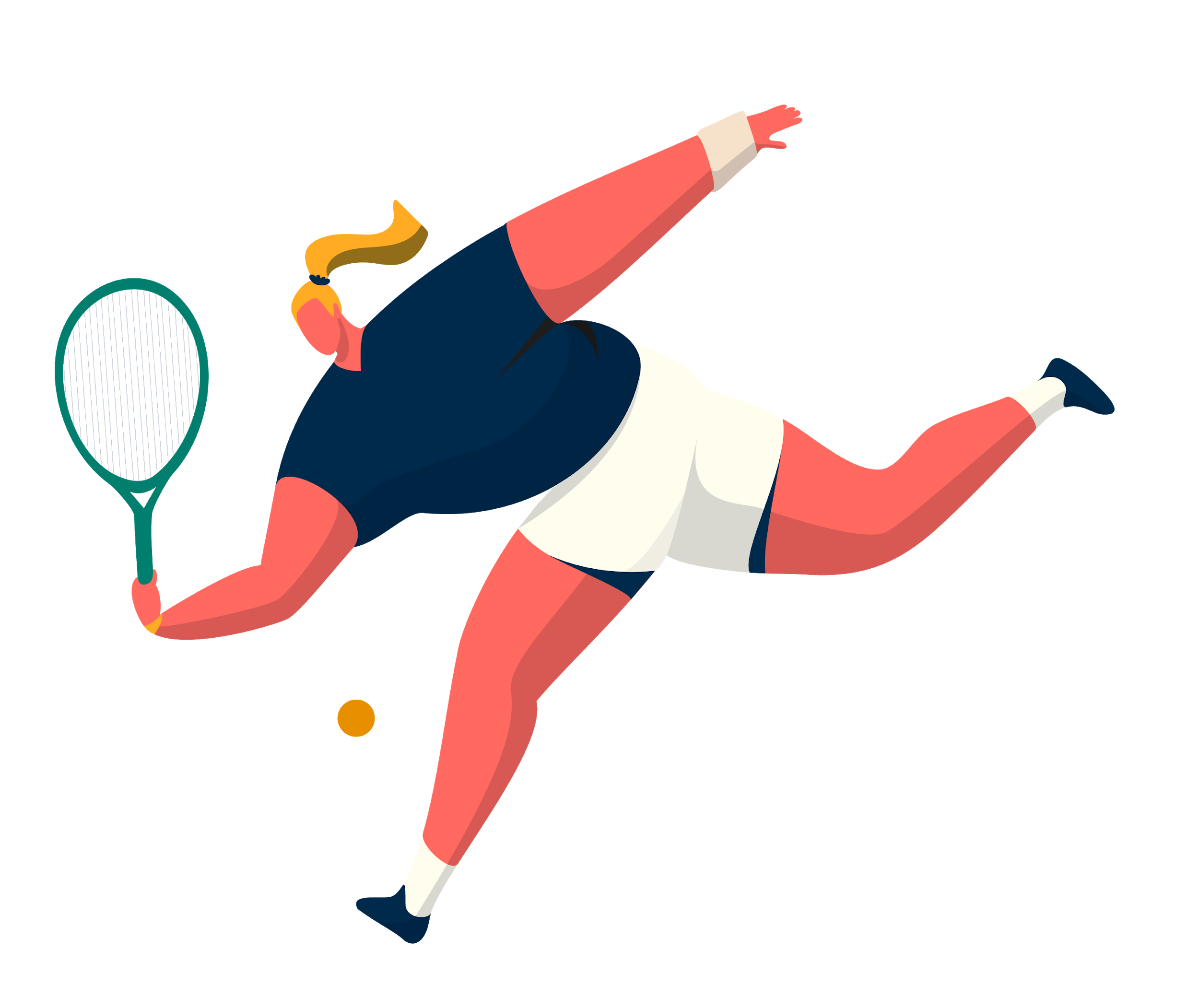 FLEKSIBILITAS DAN KEBUGARAN JASMANI
yang berhubungan dengan Kesehatan
Aktivitas Fleksibilitas dan Statis
01
Aktivitas Fleksibilitas Dinamis
02
DAFTAR ISI
Aktivitas Fleksibilitas PNF
03
Aktivitas Kekuatan Otot menggunakan Media
04
FLEKSIBILITAS
Fleksibilitas merupakan istilah umum yang menggambarkan rentang gerak atau range of motion (ROM) atau gerakan sendi tunggal atau ganda (Holland, Tanaka, Shigematsu, & Nakagaichi, 2002).
Fleksibilitas statik adalah ruang gerak pada suatu sendi. Latihan fleksibilitas statis melalui gerakan peregangan (stretching) untuk dapat meningkatkan rentang gerak (ROM) persendian. Tata laksana peregangan harus dilakukan dengan lambat karena gerakan peregangan yang cepat berpotensi timbulnya resiko cedera.
FLEKSIBILITAS DINAMIS
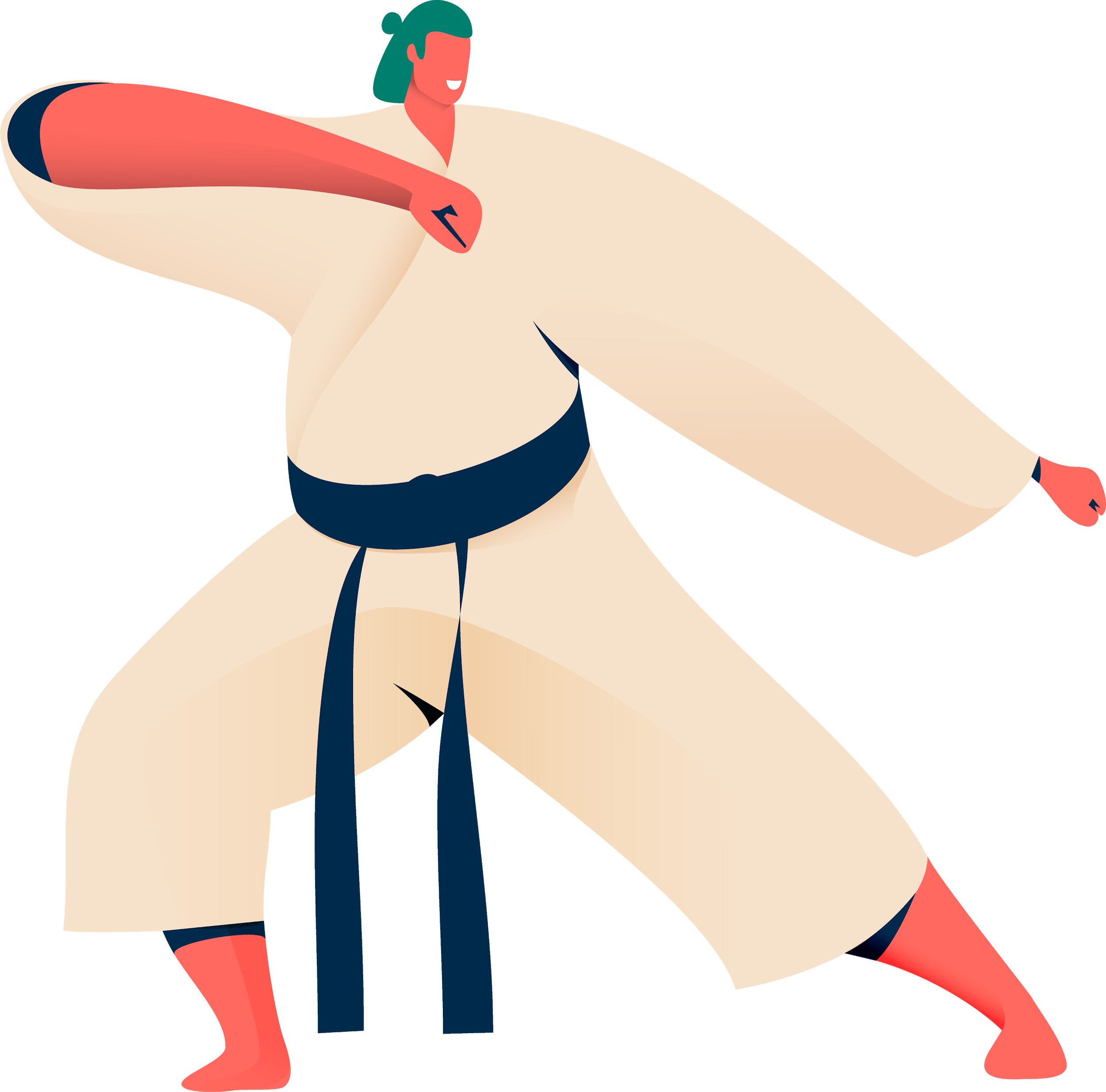 fleksibilitas dinamis adalah perlawanan/tahanan dari suatu sendi terhadap gerakan, dengan kata lain kekuatan yang melawan gerakan melebihi ruang gerak dibanding ruang gerak itu sendiri.
PNF
FLEKSIBILITAS
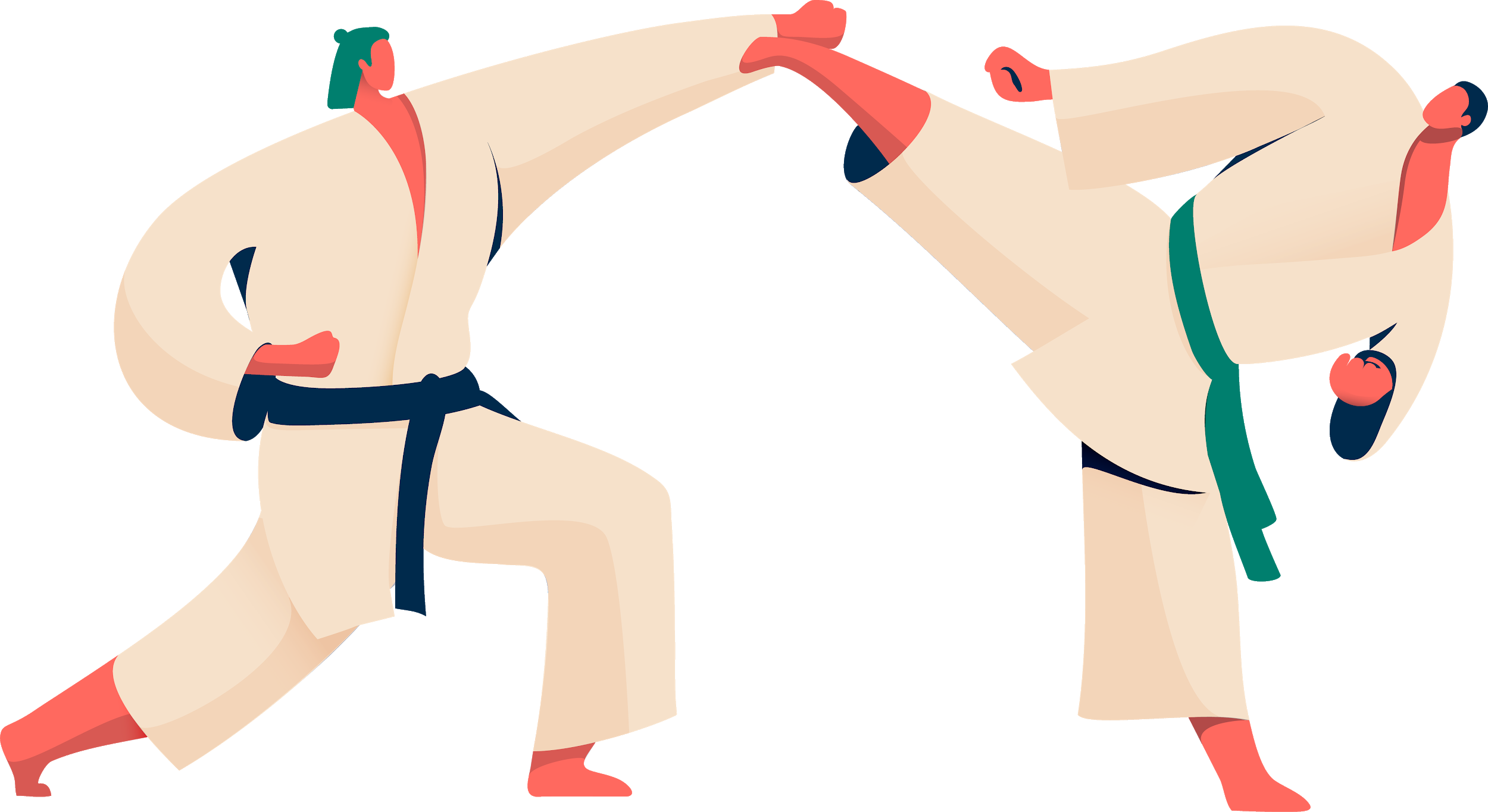 METODE
PNF adalah fasilitasi pada system neuromuskuler dengan merangsang propioseptif. PNF terdiri atas dasar konsep, bahwa kehidupan ini adalah sederetan reaksi atas sederetan rangsangan-rangsangan yang diterimanya.
.
Metode PNF akan semakin diperkuat dan diintensifkan rangsangan-rangsangan spesifik melalui reseptor sendi (propioseptif). berusaha untuk mengkaktifkan kembali mekanisme latent dan cadangancadangannya dengan tujuan utama untuk meningkatkan kemampuan ADL
Relaksasi
Memperbaiki Koordinasi
Menambah Kekuatan Otot
Mengerjakan Gerakan
Tujuan Teknik PNF
Menambah LGS
Menambah Stabilitasi
Mengurangi Sakit
Mengajarkan Kembali Gerakan
Memperbaiki Sikap
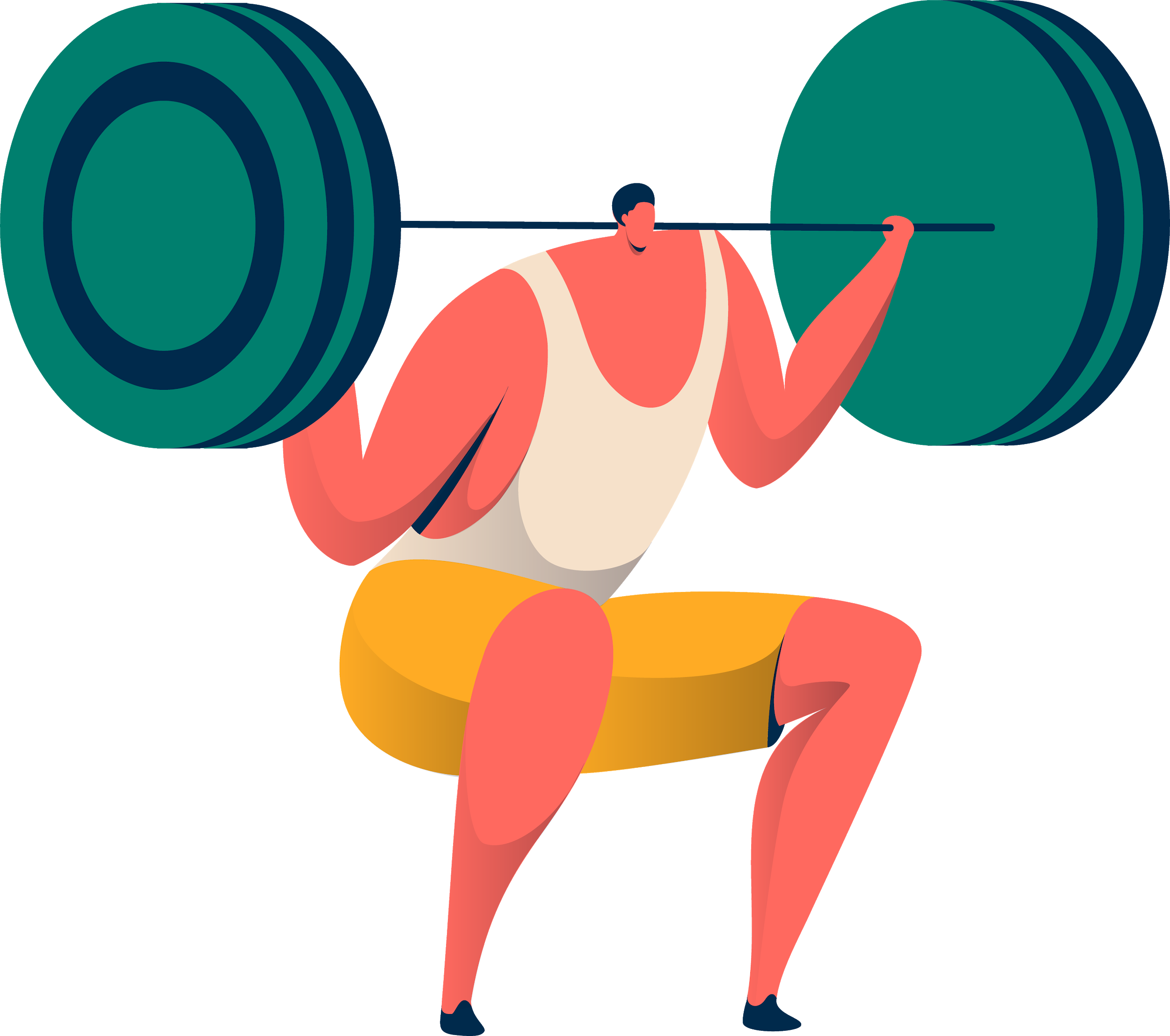 MEDIA
KEKUATAN OTOT
Kekuatan Otot melalui Media
2. DIRI SENDIRI
1. KEKUATAN OTOT
MELALUI ALAT
Beban tubuh dapat dijadikan sebagai  tahap awal dalam latihan kekuatan otot
kekuatan otot merupakan daya penggerak setiap aktifitas fisik serta melindungi kemungkinan cedera
Lothian dengan beban alat dapat melatih dan mencapai tujuan dari kekuatan otot
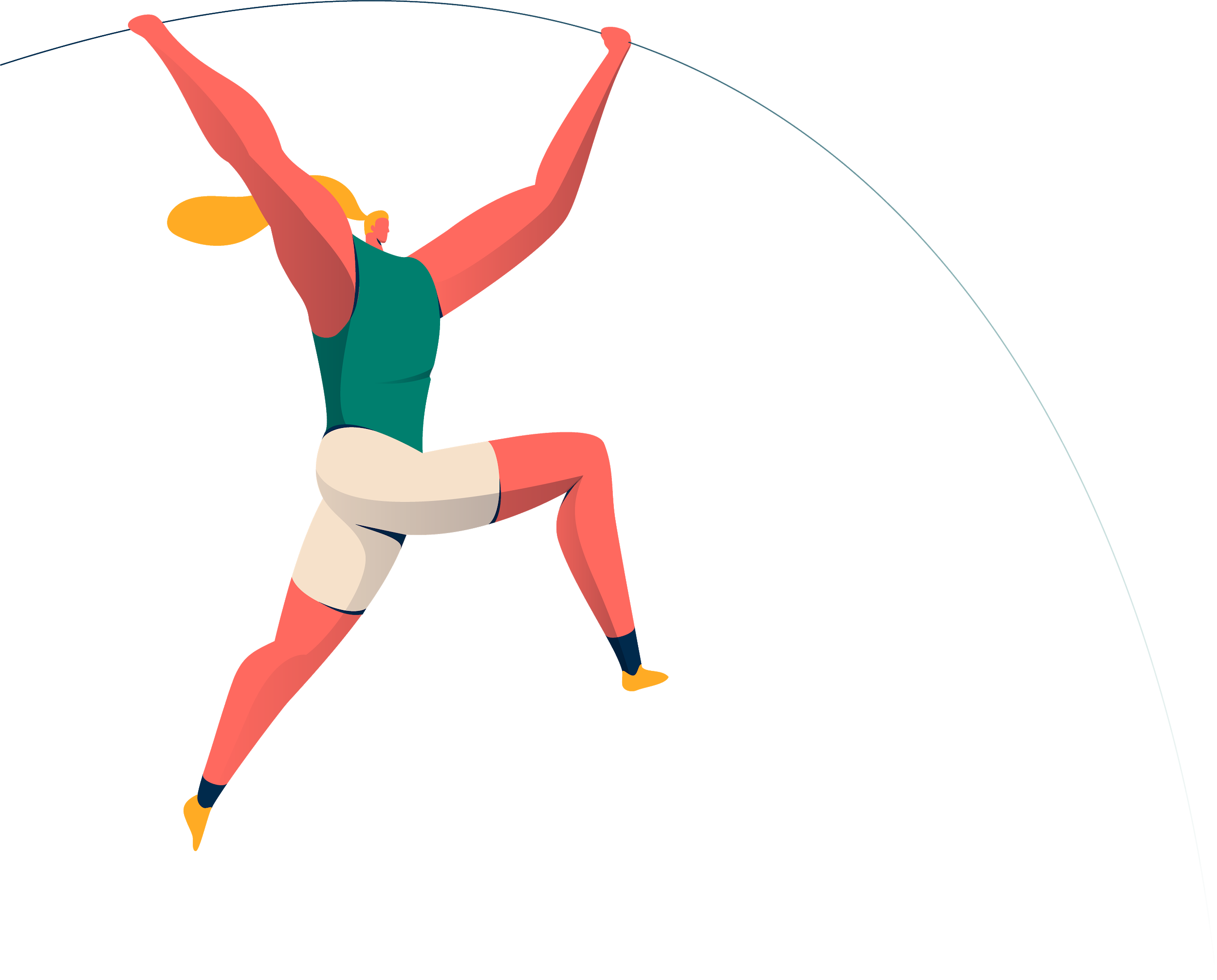 THANKS
Does anyone have any questions?

addyouremail@freepik.com 
+91  620 421 838 
yourcompany.com